Heap Sort
Heap Sort
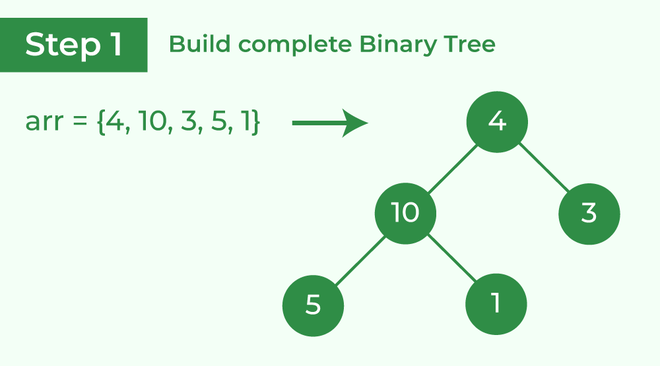 Heap Sort
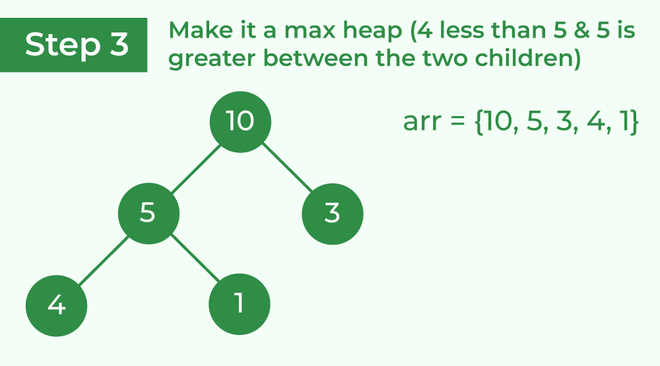 Transform it into a max heap image widget
Now, as seen, 4 as a parent is smaller than the child 5, thus swap both of these again and the resulted heap and array should be like this:
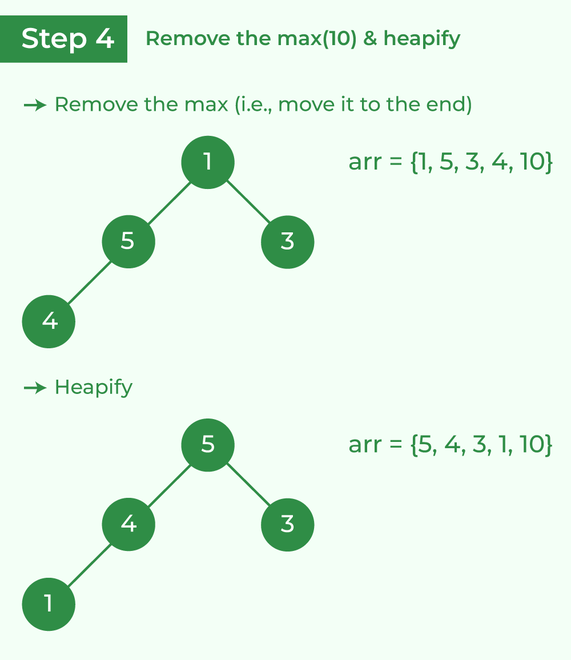 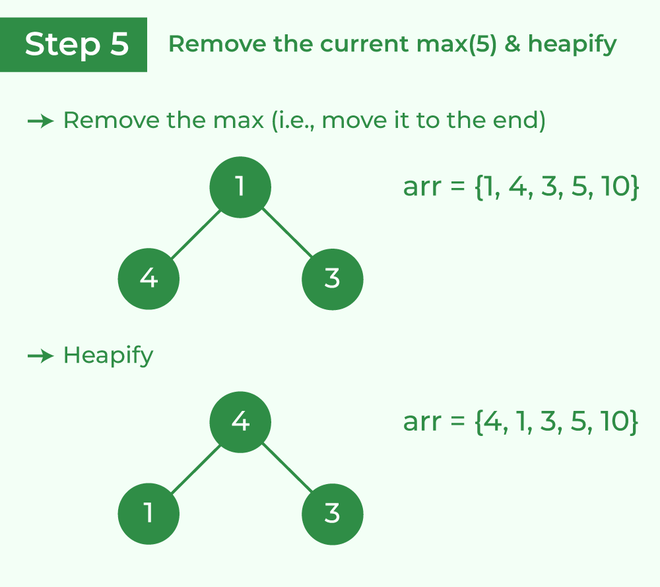 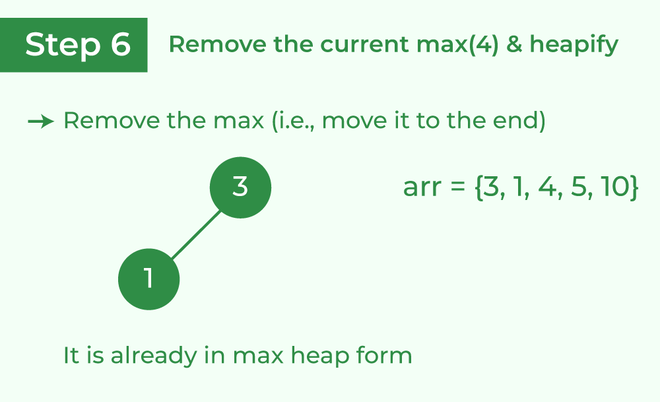 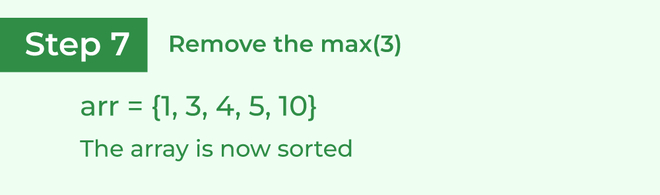 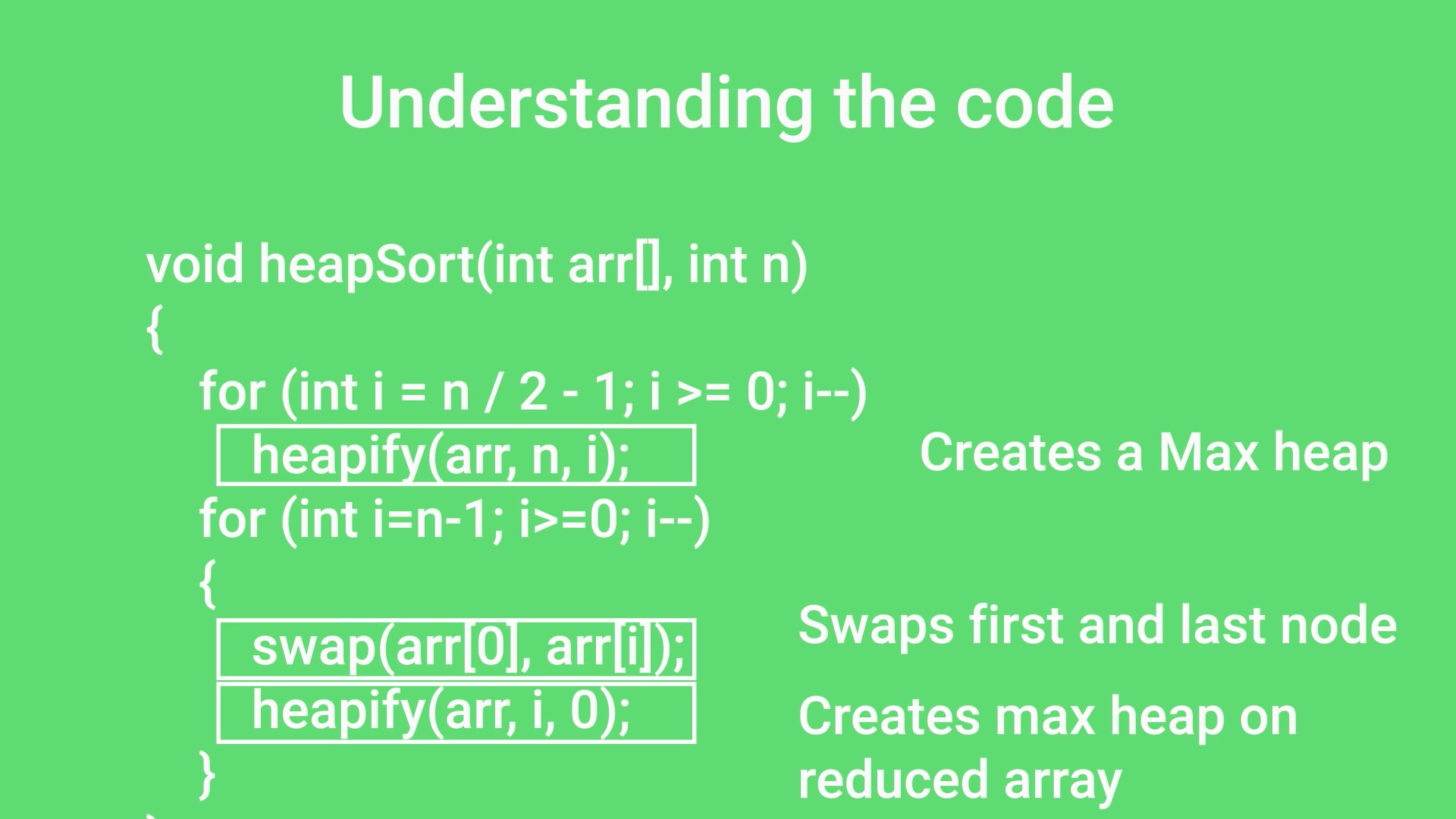